UFSCar
MODELO ORÇAMENTÁRIO UFSCAR: BALANÇO 2024 E PLANEJAMENTO 2025
Apresentação da análise orçamentária detalhada da Universidade Federal de São Carlos para apreciação dos Conselhos de Administração e Universitário. Um documento essencial para a transparência e planejamento da Gestão 2025-2029.
UFSCar
Introdução
Objetivo
Importância
Transparência
Apresentar a evolução histórica dos recursos discricionários, o balanço de 2024 e a proposta de execução para 2025.
Documento norteador para gestores durante a execução e replanejamento orçamentário institucional.
Elemento fundamental para acompanhamento da gestão orçamentária e financeira da UFSCar no período 2025-2029.
UFSCar
Cenário Orçamentário 2021-2025
1
2021
Período pandêmico com perda de 15% da capacidade de custeio. UFSCar registrou um dos menores RAPs entre as IFES.
2
2022
LOA com valores nominais decrescentes e déficit de 14 milhões. Implementação de replanejamento orçamentário com ajustes periódicos, dadas as incertezas e cortes no período. Dívida menor que os cortes.
3
2023
Elaboração do modelo de Levantamento, (Re)Planejamento, Controle e Execução Orçamentária. Dívida de 1,5 mês de funcionamento (mesmo com suplementações, trocas orçamentárias e emendas).
4
2024
Perda nominal do orçamento de funcionamento (remanejado para o PNAES) e redução na capacidade de trocas e capital (recursos destinados via novo PAC consolidação). Déficit menor que o planejado.
5
2025
Cortes de 5,3% na LOA em relação à PLOA. Perdas nominais de 4% e previsão de contingenciamentos em três fases (1/18: maio e novembro). Descontigenciamento e suplementação (27/05) e retomada dos valores da PLOA. Dois acenos: PL para previsibilidade orçamentária + mobilização do FNDCT.
Índices de Custeio, Capital e PNAES: 2013 - 2025
UFSCar
Índices de Variação dos Recursos Próprios: Teto e Arrecadado -2014-2025
O gráfico apresenta os índices de variação dos recursos próprios da UFSCar, considerando 2014 como ano base (100%). Observa-se uma queda acentuada tanto no teto quanto nos valores arrecadados até 2022, com o teto chegando a menos de 24% do valor de 2014. A partir de 2023, nota-se uma recuperação mais significativa nos valores arrecadados, que em 2025 devem atingir 72,34% do valor de 2014, enquanto o teto permanece em apenas 30,87%.
UFSCar
Índices de Variação dos Recursos Próprios
UFSCar
UFSCar
Glossário Orçamentário
Ação orçamentária
LOA
Subação
Conjunto de atividades que compõem a execução de um programa governamental.
Lei Orçamentária Anual que define o orçamento da União.
Classificação interna para especificar despesas conforme objetivos.
Despesa Discricionária
Custeio
UEO
Gastos cuja execução pode ser ajustada conforme disponibilidade.
Despesas para manutenção das atividades institucionais (materiais de consumo, serviços, etc).
Unidades de Execução Orçamentária responsáveis pelo planejamento e execução.
Empenho
Capital
PASEP
Reserva de parte do orçamento para determinada despesa.
Recursos para investimentos, aquisição de bens permanentes e obras.
Contribuição obrigatória vinculada à folha de pagamento dos servidores ativos.
UFSCar
Modelo Orçamentário
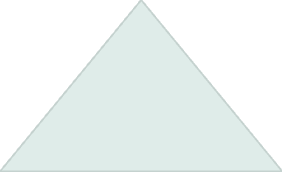 Dimensões Institucionais
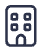 Categorias macro-analíticas das ações orçamentárias
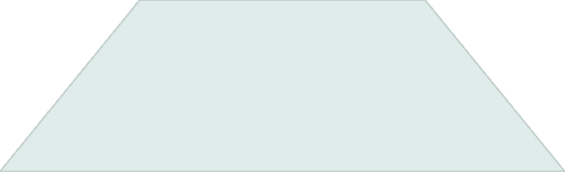 Ações Orçamentárias
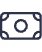 Conjuntos de atividades para execução dos programas
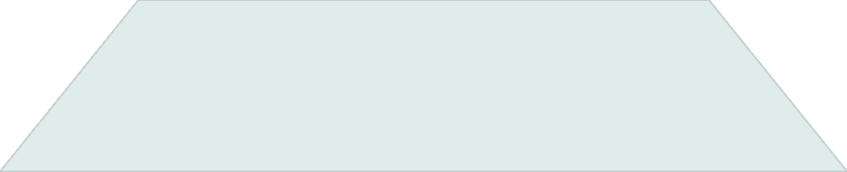 Subações
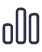 Classificações internas para especificação de despesas
A estrutura orçamentária da UFSCar é organizada em camadas que facilitam o planejamento e controle financeiro. As dimensões institucionais abrangem áreas como apoio acadêmico, ações administrativas e assistência estudantil. Cada dimensão contém ações orçamentárias específicas, que são detalhadas em subações para execução pelas unidades responsáveis.
UFSCar
Estrutura do Modelo Orçamentário da UFSCar
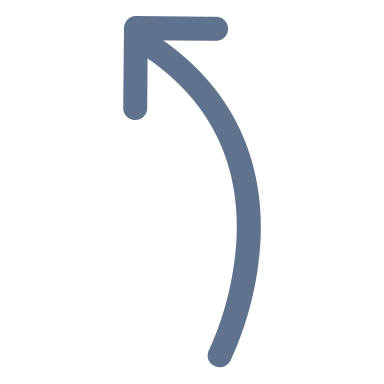 UFSCar
Balanço Orçamentário 2024: Visão Geral
Dotação Inicial
Dotação Atual
R$ 66.338.804,00 foi o valor inicialmente aprovado na Lei Orçamentária Anual para a UFSCar em 2024.
R$ 75.010.830,00 representa o valor ajustado após suplementações e remanejamentos orçamentários.
Valor Executado
R$ 75.005.524,00 foi o montante efetivamente utilizado pela universidade durante o exercício financeiro.
O balanço orçamentário de 2024 demonstra uma execução quase integral dos recursos disponibilizados, com um índice de execução de 99,99% da dotação atual. Isso reflete o esforço da gestão em otimizar a utilização dos recursos, mesmo diante das restrições orçamentárias enfrentadas pela instituição.
Peça Orçamentária -  Recursos Discricionários UFSCar 2024
Ação
Descrição
Dotação Inicial (R$)
Dotação Atual (R$)
Executado (R$)
20RK
Funcionamento Livre
42.468.742,00
46.467.211,00
47.554.452,61
4002
Assistência Estudantil
11.973.246,00
12.283.795,00
12.283.794,00
20RK
Recursos Próprios
4.001.331,00
6.972.219,00
6.972.219,00
20RK
PASEP
4.077.930,00
4.077.930,00
2.990.688,39
8282
Modernização e Reestruturação
1.925.413,00
1.978.848,00
1.978.848,00
Várias
Emendas
1.800.000,00
2.648.605,00
2.648.605,00
Outras
Demais ações
689.896,00
882.222,00
876.917,00
Total
Total
66.936.558,00
75.310.830,00
75.305.524,00
A tabela apresenta a peça orçamentária de custeio da UFSCar para 2024, destacando as principais ações orçamentárias. Observa-se que a dotação atual (R$ 75,31 milhões) foi significativamente superior à dotação inicial (R$ 66,94 milhões), com execução de praticamente 100% do orçamento atualizado.
UFSCar
Balanço pelas Dimensões Institucionais das Ações - 2024
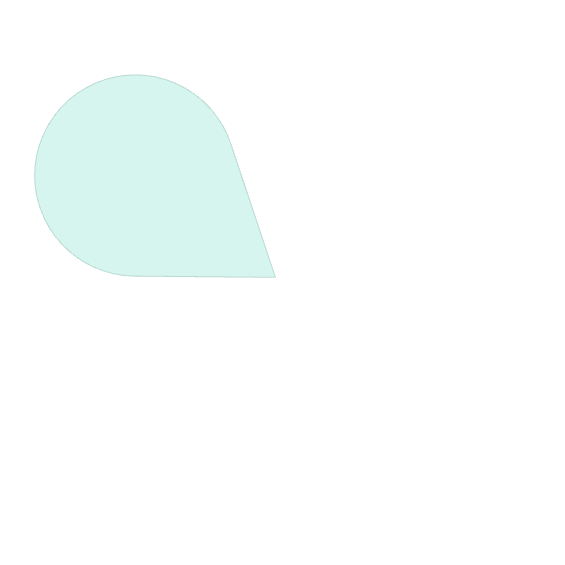 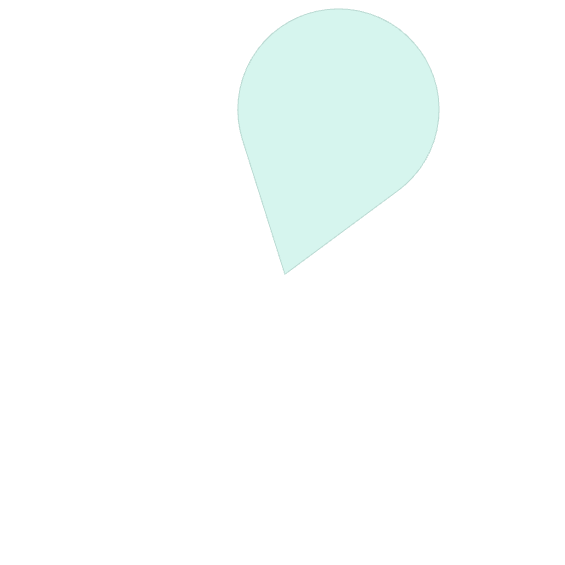 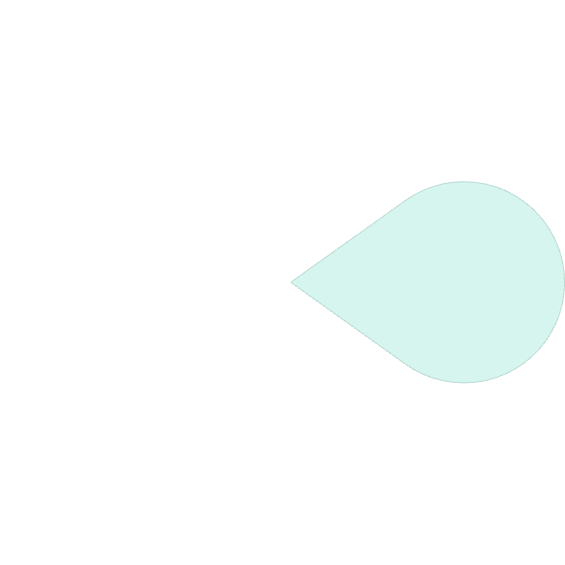 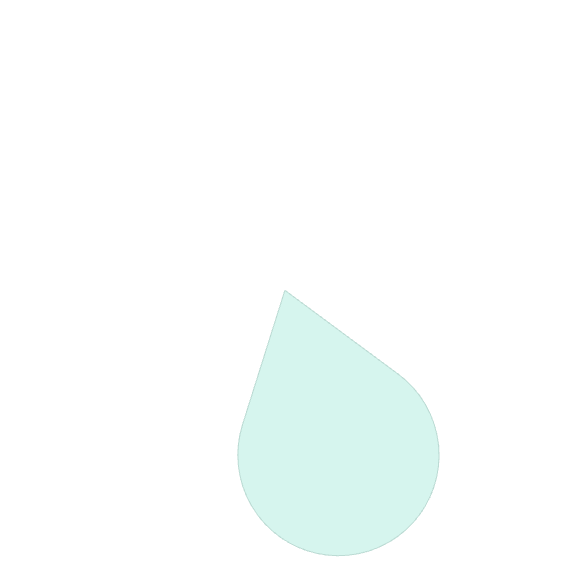 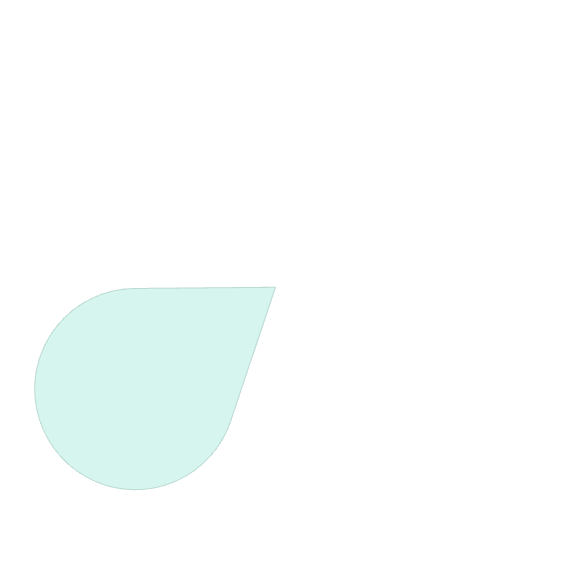 Assistência Estudantil
34,52% do orçamento, abrangendo bolsas, restaurante universitário e apoios diversos
Apoio Acadêmico e Administrativo
45,08% do orçamento, incluindo contratos de infraestrutura, energia, TI e transporte
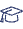 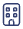 Passivos Anteriores
8,18% do orçamento, referente às 
despesas de exercícios anteriores
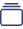 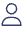 Administrativas e Pessoal
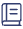 Ações Acadêmicas
6,80% do orçamento, incluindo PASEP, 
capacitação e despesas institucionais
5,43% do orçamento, destinado às atividades de ensino, pesquisa, extensão e internacionalização
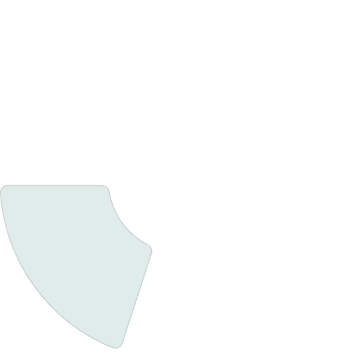 A análise das dimensões institucionais das ações orçamentárias de 2024
revela a priorização do apoio acadêmico-administrativo e da assistência estudantil, 
que juntos representam quase 80% do orçamento total de custeio da UFSCar.
Consolidação por Ações Orçamentárias – UFSCar - 2024
UFSCar
Assistência Estudantil - Detalhamento 2024
Subsídio Restaurante Universitário
Bolsas PNAES
Moradias e Outros Apoios
R$ 12.174.078,00 (46,83%), recursos do PNAES destinados a bolsas para estudantes em situação de vulnerabilidade socioeconômica, fundamentais para a permanência estudantil.
R$ 790.000,00 (3,04%), incluindo aluguel de moradias estudantis, manutenção de piscinas, guarda-vidas, avaliações socioeconômicas e outros serviços essenciais para o bem-estar estudantil.
R$ 13.030.621,51 (50,13% do total da assistência estudantil), garantindo alimentação subsidiada para milhares de estudantes nos quatro campi da universidade.
O total de R$ 25.994.681,17 investido em assistência estudantil em 2024 demonstra o compromisso da UFSCar com a permanência e o sucesso acadêmico dos estudantes, especialmente aqueles em situação de vulnerabilidade socioeconômica.
UFSCar
Contratos de Infraestrutura - Principais Despesas
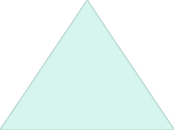 Vigilância 4 Campi
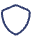 R$ 6.022.456,92 (23,95%)
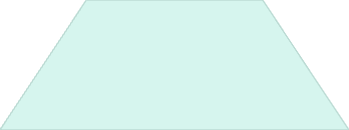 Limpeza Predial
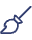 R$ 8.029.111,73 (31,93%)
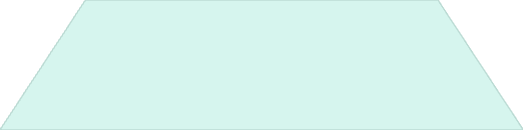 Manutenção Predial
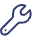 R$ 3.156.213,05 (12,55%)
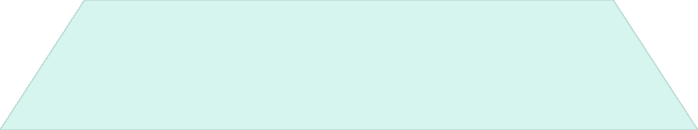 Portaria e Zeladoria
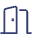 R$ 2.361.274,07 (9,39%)
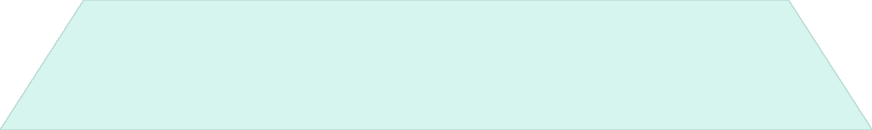 Áreas Verdes e Outros
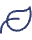 R$ 5.578.417,55 (22,18%)
Os contratos de infraestrutura e manutenção dos quatro campi totalizaram R$ 25.147.473,32 em 2024, representando 33,39% do orçamento total de custeio. Estes recursos são essenciais para garantir o funcionamento adequado das instalações universitárias e a segurança da comunidade acadêmica.
UFSCar
Transporte e Deslocamento Comunitário
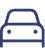 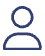 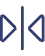 Manutenção da Frota
Motoristas
Outros Serviços
R$ 305.966,50 (21,21%) para contratação de motoristas nos quatro campi, assegurando o transporte seguro de pessoas e materiais para atividades acadêmicas e administrativas.
R$ 437.928,85 (30,35%) incluindo carregadores credenciados, seguros, sistema Sem Parar e outros serviços essenciais para a logística de transporte da universidade.
R$ 698.748,49 (48,44%) destinados à manutenção dos veículos oficiais da universidade, garantindo a mobilidade entre os campi e o atendimento às necessidades de transporte institucional.
O total de R$ 1.442.643,84 investido em transporte e deslocamento comunitário em 2024 representa 1,92% do orçamento de custeio, sendo fundamental para a integração entre os quatro campi da UFSCar e para o apoio às atividades de ensino, pesquisa e extensão.
Pessoal e Capacitação de Servidores
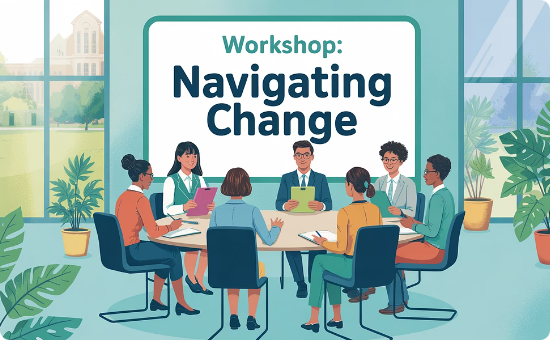 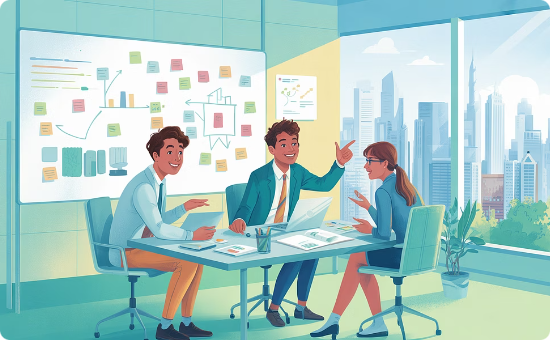 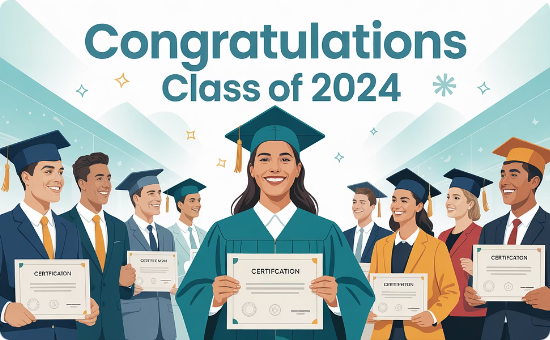 Capacitação de Servidores
Gratificações e Encargos
Programa de Estágios
R$ 199.752,62 (17,80%) investidos na qualificação e atualização profissional dos servidores técnico-administrativos e docentes, fortalecendo as competências institucionais.
R$ 62.622,66 (5,58%) para gratificações por encargos de cursos e concursos e outros serviços relacionados à gestão de pessoas, incluindo laudos técnicos para servidores CLT.
R$ 860.042,27 (76,62%) destinados a bolsas e vale-transporte para estagiários, proporcionando oportunidades de aprendizado prático e apoio às atividades administrativas.
UFSCar
Despesas Administrativas e Institucionais
Diárias e Passagens
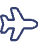 R$ 379.577,06 (37,79%) para viagens nacionais e internacionais
Material de Consumo
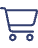 R$ 257.591,72 (25,65%) via Almoxarifado Virtual
Serviços Administrativos
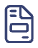 R$ 367.266,16 (36,56%) incluindo taxas, sistemas e outros
As despesas administrativas e institucionais totalizaram R$ 1.004.434,94 em 2024, representando 1,33% do orçamento de custeio. Estas despesas são essenciais para o funcionamento da máquina administrativa da universidade, incluindo deslocamentos para representação institucional, materiais de consumo e diversos serviços administrativos.
UFSCar
Atividades Acadêmicas - Ensino, Pesquisa e Extensão
Principais Investimentos
Distribuição por Áreas
Apoio ao ensino de graduação: 45,43%
Santa Casa: R$ 1.459.415,66 (36,20%)
Saúde e formação médica: 39,30%
Material para aulas práticas: R$ 626.378,10 (15,54%)
Centros acadêmicos: 4,84%
Bolsas de Monitoria: R$ 456.100,00 (11,31%)
Internacionalização: 3,22%
Bolsas Tutoria PAAEG: R$ 425.700,00 (10,56%)
Extensão universitária: 3,42%
Biblioteca Virtual: R$ 241.920,00 (6,00%)
Outros apoios acadêmicos: 3,79%
O total de R$ 4.031.603,78 investido em atividades acadêmicas em 2024 representa 5,35% do orçamento de custeio, demonstrando o compromisso da UFSCar com a qualidade do ensino, pesquisa e extensão, apesar das restrições orçamentárias enfrentadas.
UFSCar
Detalhamento da distribuição de recursos aos 
Centro Acadêmicos em 2024
88% do Total
                 Distribuído
OBS: dados extraídos do SAGUI, sujeitos à variação de acordo com a
inserção das informações pelos Centros e existência de empenho 
sem execução até fevereiro/2025.
88% do Total Distribuído
UFSCar
Execução dos Centros Acadêmicos
Custeio
Capital
88% do Total
                 Distribuído
UFSCar
Execução dos Centros Acadêmicos
Custeio
Capital
Os dados de execução orçamentária mostram a distribuição de recursos entre os diferentes centros acadêmicos.
A execução de capital segue padrão similar ao custeio, com variações por centro.
88% do Total Distribuído
UFSCar
Déficit Orçamentário 2024
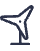 CPFL (São Carlos)
R$ 6.091.743,27 (36,82%) - Parcelamento em 12 vezes
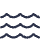 SAAE (São Carlos)
R$ 3.187.884,15 (19,27%) - Em processo de negociação, não consolidado
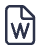 Contratos
R$ 5.142.095,49 (31,08%) - Referentes a novembro e dezembro
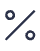 PASEP
R$ 1.535.307,30 (9,28%) - Contribuição obrigatória pendente
O déficit total atinge R$ 16.543.453,09, mas considerando a situação especial do SAAE (em negociação), o valor efetivo é de R$ 13.355.568,94.
UFSCar
Modelo de Liquidação de Recursos
Modelo Recursos Discricionários
IFES
UFSCar
Referência
Taxa Média de Liquidação Mensal (%)
7,76
10,57
8,33
Índice de Superávit ou Déficit em meses
1
-3
0
Saldo Percentual do Orçamento Anual (%)
6,88
-26,88
0
Saldo Nominal Anual Orçamentário dos Recursos Orçamentários (milhões R$)
R$ 433,33
-R$ 17,50
0
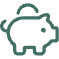 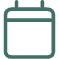 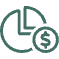 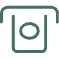 Taxa Média de Liquidação
Índice de Superávit/Déficit
Saldo Percentual Anual
Saldo Nominal Anual
IFES: 7,76% | UFSCar: 10,57% | Referência: 8,33%
IFES: +1 mês | UFSCar: -3 meses | Referência: 0
IFES: +6,88% | UFSCar: -26,88% | Referência: 0%
IFES: +R$ 433,33 milhões | UFSCar: -R$ 17,50 milhões
A UFSCar apresenta uma taxa de liquidação superior à média das IFES e enfrenta um déficit significativo, equivalente a três meses de operação.
Peça Orçamentária – Recursos Discricionários UFSCar – 2025
Ação
Descrição
Custeio (R$)
%
20RK
Funcionamento Livre
R$ 49.073.233,00
58,79%
4002
Assistência Estudantil
R$ 12.159.530,00
14,57%
20RK
Recursos Próprios
R$ 13.000.000,00
15,58%
20RK
PASEP
R$ 3.350.000,00
4,01%
8282
Emenda – Ivan Valente
R$ 1.700.000,00
2,04%
20GK
Fomento às Ações da Graduação, Pós graduação, Ensino, Pesquisa e Extensão
R$ 980.631,00
1,17%
4572
Capacitação
R$ 229.201,00
0,27%
00PW / 00UU
Contribuições Nacionais e Internacionais
R$ 99.300,00
0,12%
21GS
Internacionalização
R$ 54.882,00
0,07%
21D7
Apoio à Educação a Distância
R$ 19.940,00
0,02%
Suplementação
2.800.000,00
3,35%
Total
Total
R$ 83.466.717,00
100,00%
UFSCar
Dimensões Institucionais das Ações - 2025
Assistência Estudantil
25,37% do orçamento, abrangendo bolsas, restaurante universitário e apoios diversos
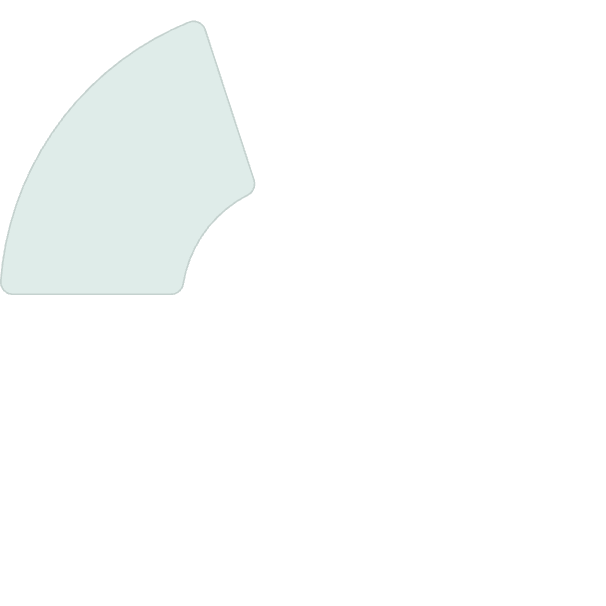 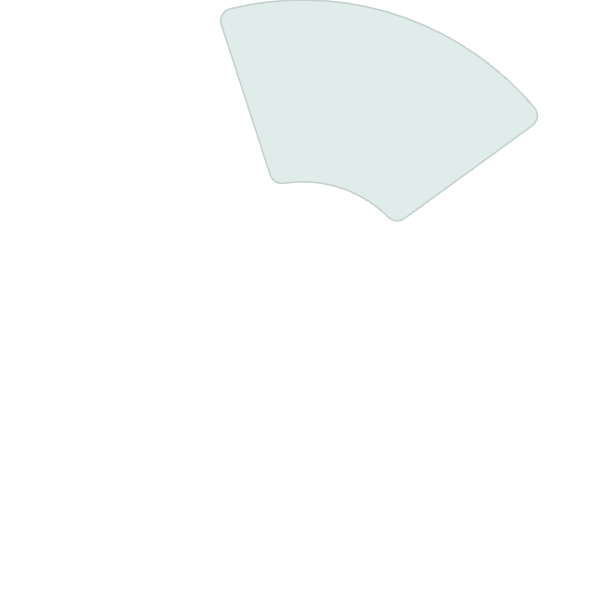 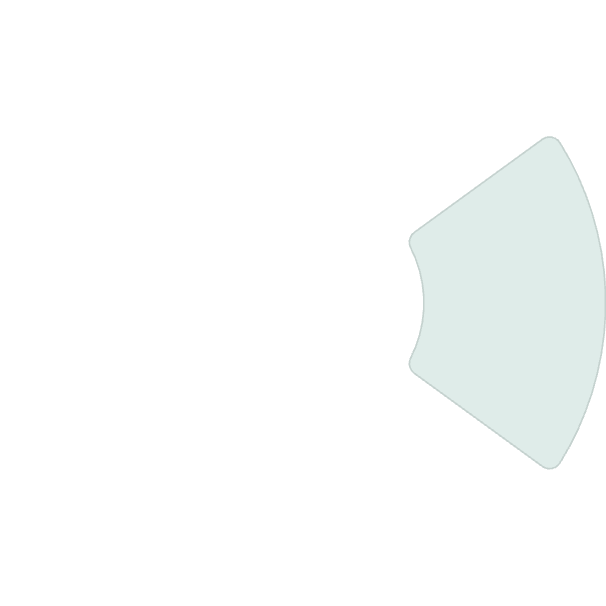 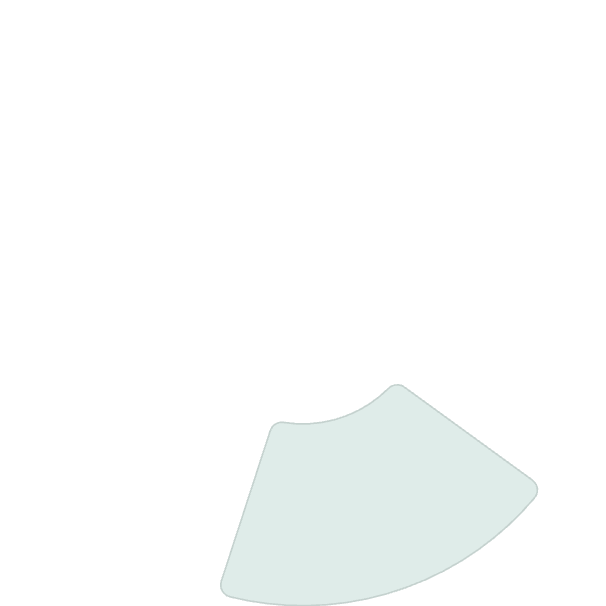 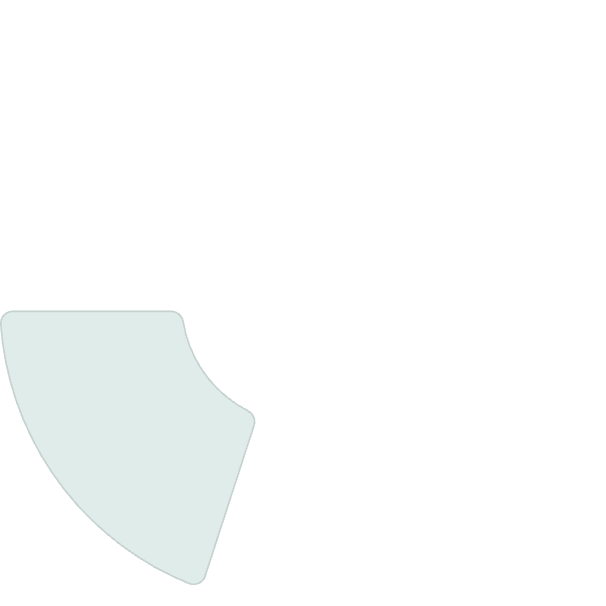 Passivos Anteriores
2
13,73% do orçamento, referente a compromissos de exercícios anteriores
1
Administrativas e Pessoal
7,24% do orçamento, incluindo PASEP, capacitação e despesas institucionais
3
Ações Acadêmicas
Apoio Acadêmico e 
Administrativo
5
6,59% do orçamento, destinado às atividades de ensino, pesquisa, extensão e internacionalização
47,07% do orçamento, incluindo contratos de infraestrutura, energia, TI e transporte
4
Comparando com 2024, observa-se um aumento na proporção destinada ao Apoio Acadêmico e Administrativo (de 45,08% para 47,07%) e aos Passivos Anteriores (de 8,18% para 13,73%), com redução na Assistência Estudantil (de 34,52% para 25,37%).
Planejamento por Ações Orçamentárias – UFSCar 2025
UFSCar
Consolidação por Ações Orçamentárias - 2025
Infraestrutura e Manutenção
Assistência Estudantil
R$ 32.416.499,28 (33,32%) - Maior parcela do orçamento, destinada aos contratos de vigilância, limpeza, manutenção predial e outros serviços essenciais para o funcionamento dos quatro campi.
R$ 24.680.571,74 (25,37%) - Segunda maior parcela, incluindo bolsas de graduação (PNAES), subsídio ao restaurante universitário e outros apoios aos estudantes.
Passivos Anteriores
Demais Despesas
R$ 13.355.568,94 (13,73%) - Recursos destinados ao pagamento de dívidas de exercícios anteriores, principalmente com fornecedores de energia e água.
R$ 26.836.278,30 (27,58%) - Inclui energia e água (8,74%), atividades acadêmicas (6,53%), PASEP (3,44%), tecnologia da informação (2,96%) e outras despesas essenciais.
O planejamento orçamentário para 2025 totaliza R$ 97.288.918,26, superando em R$ 13.822.201,26 a previsão da LOA, o que indica a necessidade de suplementações orçamentárias ou ajustes nas despesas ao longo do exercício.
Contratos de Infraestrutura e Manutenção 2025
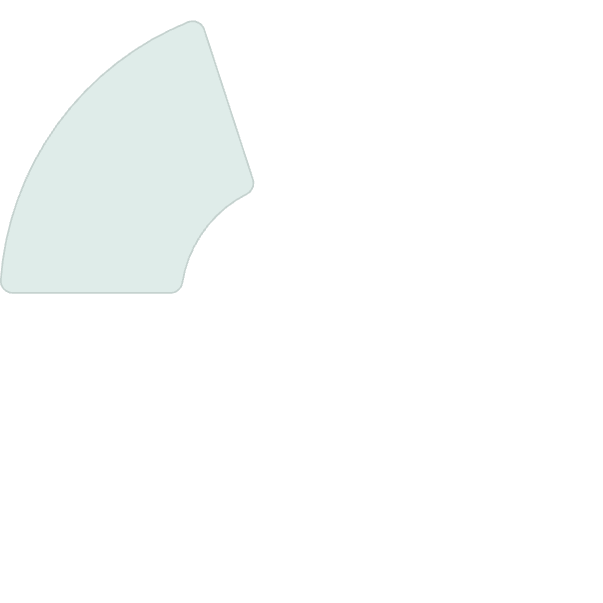 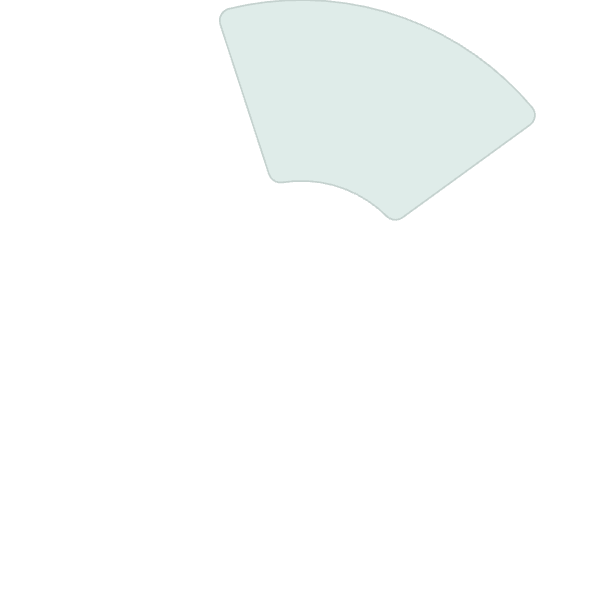 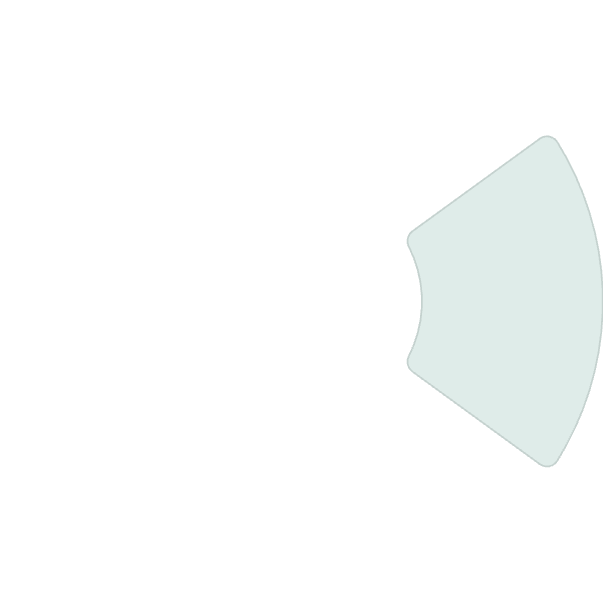 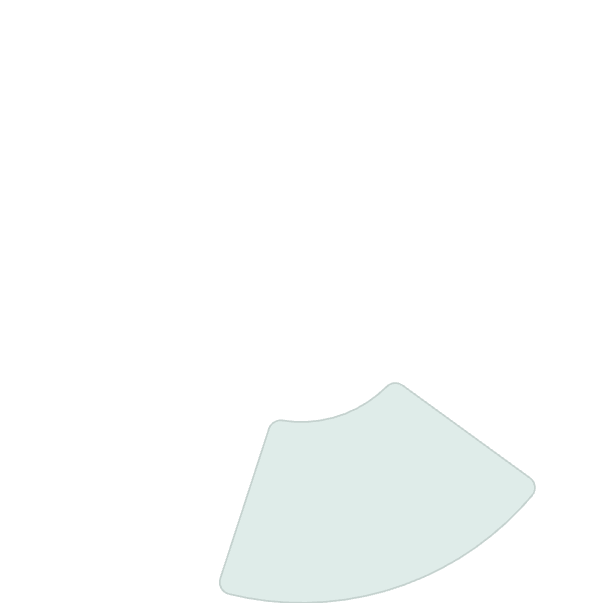 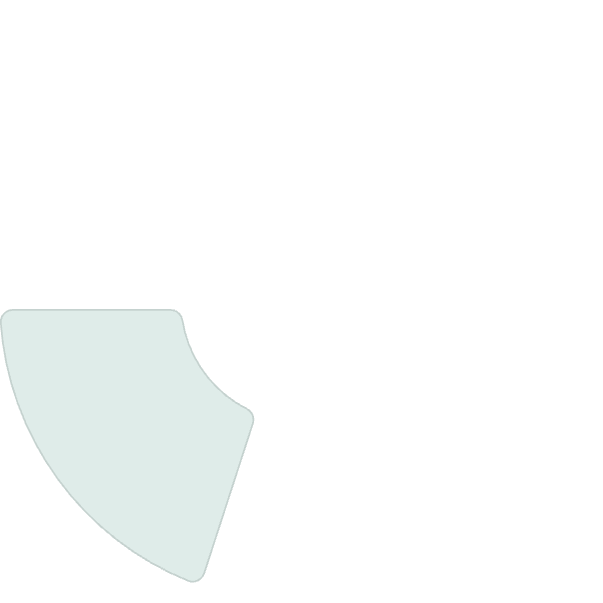 Limpeza Predial
2
Vigilância
R$ 9.864.000,00 (30,43%)
R$ 7.680.000,00 (23,69%)
1
Manutenção
3
R$ 4.536.000,00 (13,99%)
5
Outros Serviços
Áreas Verdes
R$ 8.344.499,28 (25,74%)
4
R$ 1.992.000,00 (6,15%)
O planejamento dos contratos de infraestrutura e manutenção para 2025 prevê um aumento significativo em relação a 2024. A vigilância representará 23,69% do total, enquanto a limpeza predial corresponderá a 30,43%. Os serviços de manutenção consumirão 13,99% dos recursos, e a manutenção de áreas verdes, 6,15%. Outros serviços, incluindo portaria, zeladoria e repactuações contratuais, corresponderão a 25,74% do total.
Assistência Estudantil - Planejamento 2025
Bolsas de Graduação (PNAES)
Subsídio ao Restaurante Universitário
R$ 12.159.530,00 (49,27%) - Recursos destinados a bolsas para estudantes em situação de vulnerabilidade socioeconômica, fundamentais para garantir a permanência e o sucesso acadêmico.
R$ 12.000.000,00 (48,62%) - Recursos para subsidiar as refeições nos restaurantes universitários dos quatro campi, beneficiando toda a comunidade acadêmica, especialmente os estudantes de baixa renda.
Estes recursos são provenientes diretamente do Plano Nacional de Assistência Estudantil, com dotação específica na Lei Orçamentária Anual.
Estes recursos são compostos por fontes diversas, incluindo recursos do Tesouro Nacional, recursos próprios e emendas parlamentares.
O planejamento para assistência estudantil em 2025 totaliza R$ 24.680.571,74, representando 25,37% do orçamento total de custeio. Além das duas principais rubricas, estão previstos recursos para moradias estudantis, manutenção de piscinas, avaliações socioeconômicas e outros serviços de apoio aos estudantes.
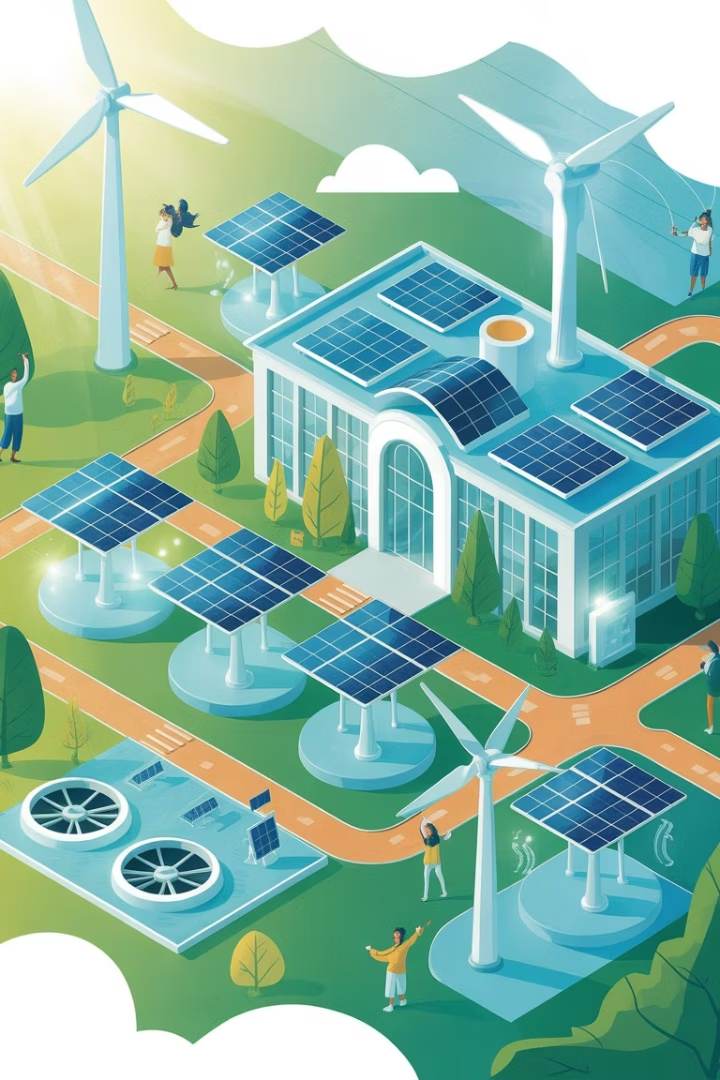 UFSCar
Energia Elétrica e Água - Planejamento 2025
R$ 8,5M
R$ 6M
Total Planejado
São Carlos
Aumento de 93,2% em relação a 2024
70,58% do total previsto para energia
R$ 2,5M
Demais Campi
Araras, Sorocaba, Lagoa do Sino e Valparaíso
O planejamento para energia elétrica e água em 2025 totaliza R$ 8.501.000,00, representando 8,74% do orçamento total de custeio. Destaca-se que não há previsão de recursos para água em São Carlos, possivelmente devido à negociação em andamento com o SAAE. O aumento significativo em relação a 2024 reflete tanto os reajustes tarifários quanto a necessidade de regularizar a situação com as concessionárias.
UFSCar
Transporte e Deslocamento Comunitário 2025
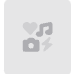 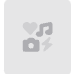 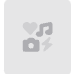 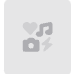 Manutenção de Frota
Motoristas
Carregadores (”chapas”)
Outros Serviços
R$ 840.000,00 (44,69%) para manutenção da frota de veículos institucionais
R$ 552.000,00 (29,37%) para serviços de motoristas nos quatro campi
R$ 150.000,00 (7,98%) para serviços de carregadores credenciados
R$ 337.440,00 (17,96%) incluindo seguros, pedágios e manutenções específicas
O planejamento para transporte e deslocamento comunitário em 2025 prevê um total de R$ 1.879.440,00, representando um aumento de 30,28% em relação a 2024. A manutenção da frota continuará sendo a principal despesa (44,69%), seguida pelos serviços de motoristas (29,37%). Os serviços de carregadores credenciados representarão 7,98% dos recursos, enquanto outros serviços, como seguros, pedágios e manutenções específicas, somarão 17,96%.
UFSCar
Pessoal e Capacitação de Servidores 2025
Estagiários
Gratificações e Encargos
R$ 1.300.000,00 (54,63%) - Inclui remuneração e vale-transporte para estagiários da instituição
R$ 800.000,00 (33,61%) - Pagamentos relacionados a cursos, concursos e outras atividades específicas
Capacitação
Exames Periódicos
R$ 230.000,00 (9,66%) - Recursos destinados à capacitação e desenvolvimento profissional dos servidores
R$ 50.000,00 (2,10%) - Realização de exames médicos periódicos para servidores
O planejamento para pessoal e capacitação de servidores em 2025 prevê um total de R$ 2.380.000,00, representando um aumento de 112,04% em relação a 2024. Os estagiários continuarão sendo a principal despesa (54,63%), seguidos pelas gratificações e encargos (33,61%). A capacitação de servidores representará 9,66% do total, enquanto os exames periódicos consumirão 2,10% dos recursos.
UFSCar
Atividades Acadêmicas - Planejamento 2025
Principais Investimentos
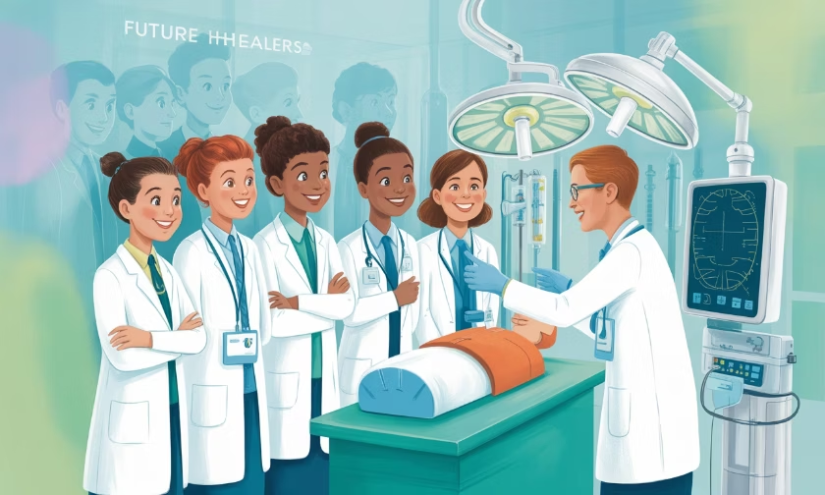 Santa Casa: R$ 1.605.357,23
Bolsas ProEx: R$ 1.523.000,00
Material para aulas práticas: R$ 700.000,00 + 300.000,00
Descentralização para os Centros: R$ 600.000,00
       (prazo de execução até novembro/2025)
Bolsas de Monitoria: R$ 501.710,00
Bolsas Tutoria PAAEG: R$ 468.270,00
O planejamento para atividades acadêmicas em 2025 totaliza R$ 6.353.920,22, representando 6,53% do orçamento total de custeio. Observa-se um aumento significativo em relação a 2024, especialmente nas bolsas de extensão e no material para aulas práticas.
UFSCar
Balanço Orçamentário UFSCar – 2025
Ações Gerais
LOA - Custeio
Planejamento UFSCar
LOA - (Mensal)
Planejamento UFSCar - (Mensal)
Déficit
Funcionamento Livre (RTN + RP)
R$ 64.873.233,00
R$ 62.501.103,30
R$ 5.406.102,75
R$ 5.208.425,28
R$ 2.372.129,70
Estudantil
R$ 12.159.530,00
R$ 24.680.571,74
R$ 1.013.294,17
R$ 2.056.714,31
-R$ 12.521.041,74
PASEP
R$ 3.350.000,00
R$ 3.350.000,00
R$ 279.166,67
R$ 279.166,67
R$ 0,00
Atividades Acadêmicas
R$ 980.631,00
R$ 6.353.920,22
R$ 81.719,25
R$ 529.493,35
-R$ 5.373.289,22
Outras "Carimbadas"
R$ 403.323,00
R$ 403.323,00
R$ 33.610,25
R$ 33.610,25
R$ 0,00
Emendas Parlamentares
R$ 1.700.000,00
R$ 141.666,67
R$ 0,00
R$ 1.700.000,00
R$ 83.466.717,00
R$ 97.288.918,26
R$ 6.955.559,75
R$ 8.107.409,86
-R$ 13.822.201,26
R$ 97.288.918,26
R$ 83.466.717,00
R$ 13.822.201,26
Planejamento Gastos Total
Peça Orçamentária
Déficit
R$ 8.107.409,86 mensal
R$ 6.955.559,75 mensal
R$ 1.151.850,11 mensal
UFSCar
Estratégias Específicas para 2025
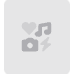 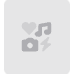 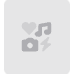 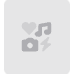 Troca de Custeio para Capital
Nova Política Energética
Captação de Recursos Externos
Monitoramento Contínuo
Desenvolvimento de nova política quanto aos recursos e contratos de energia, buscando maior eficiência no consumo e melhores condições de negociação com as concessionárias.
Estratégia para viabilizar a finalização de obras e aquisição de equipamentos de TI, otimizando a utilização dos recursos disponíveis e atendendo às necessidades prioritárias de infraestrutura.
Intensificação dos esforços para captação de recursos externos, incluindo emendas parlamentares, parcerias com empresas e projetos com agências de fomento.
Implementação de sistema de monitoramento contínuo da execução orçamentária, permitindo ajustes rápidos e redirecionamento de recursos conforme necessidades emergentes.
As estratégias específicas para 2025 visam enfrentar o déficit orçamentário projetado, garantindo a continuidade das atividades essenciais da universidade. A combinação de medidas de otimização de recursos, captação externa e monitoramento contínuo será fundamental para a sustentabilidade financeira da UFSCar no próximo exercício.
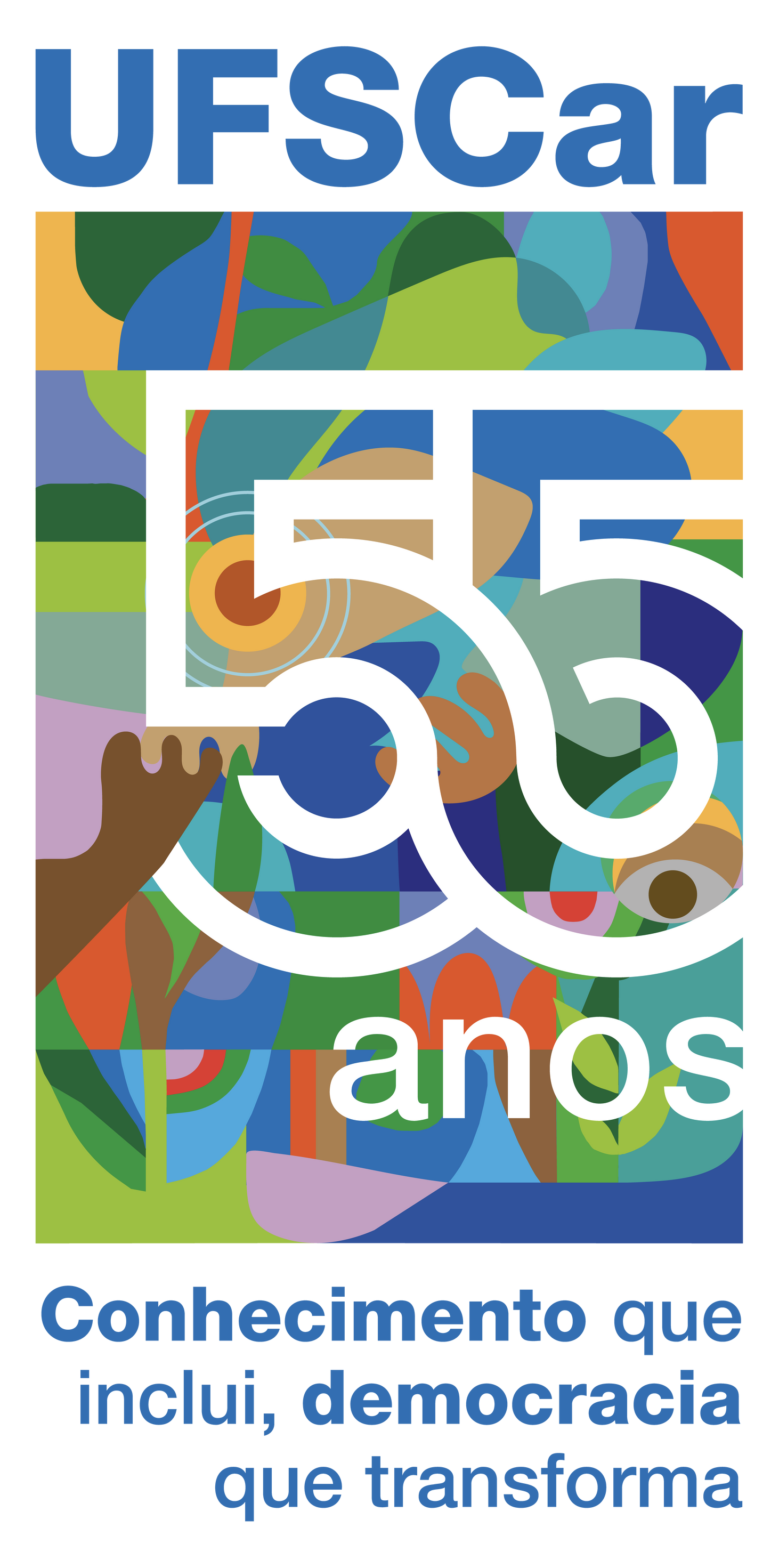 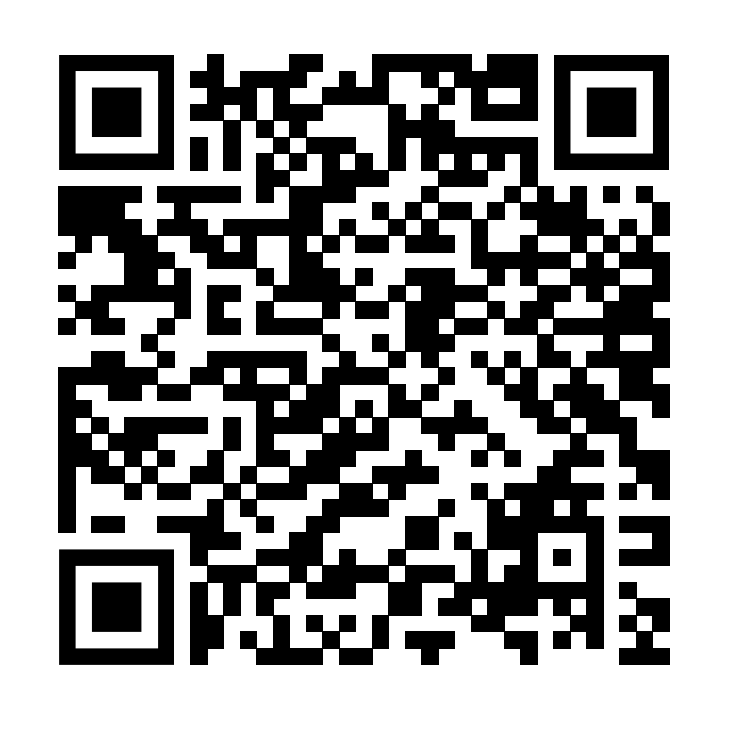 Acesse o documento "MODELO ORÇAMENTÁRIO UFSCAR: BALANÇO 2024 E PLANEJAMENTO 2025" na íntegra.